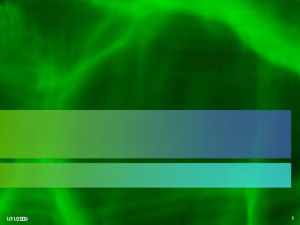 The Vegetation -Lecture (4)
Vegetation
and
Flora
Are there any differences?
Vegetation: is all plants covering the soil surface in a specific area regardless their taxonomic position.
Flora: more emphasis is given more focus to the taxonomic position, rare species while vegetation gives more focus to the relationships between the species and its environment.
Vegetation is an aggregation of  different plant species in two main layers:
1st layer (above soil surface)
shrubs
undershrubs
trees
herbs
bushes,
2nd layer (under soil surface)
Soil micro-flora including:
Algae
Bacteria
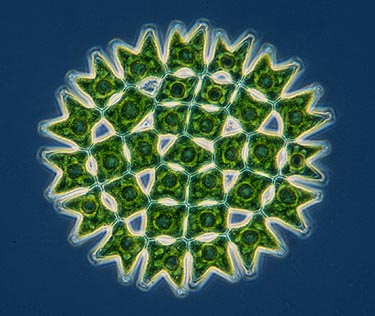 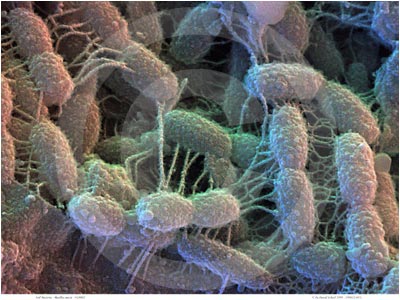 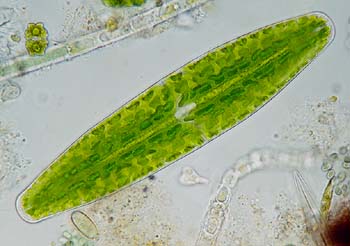 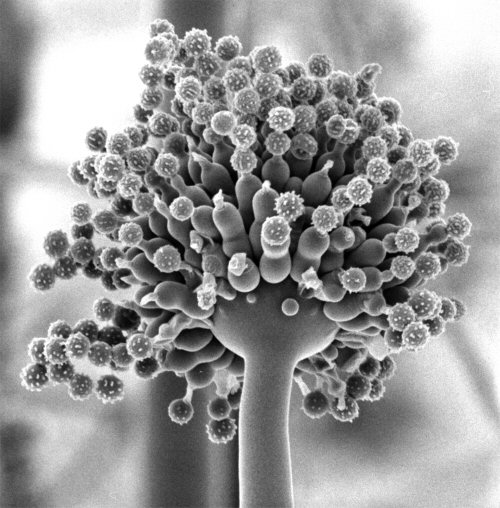 Algae
Aspragillus sp.
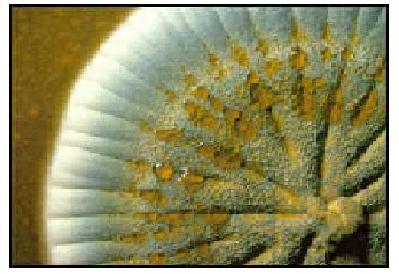 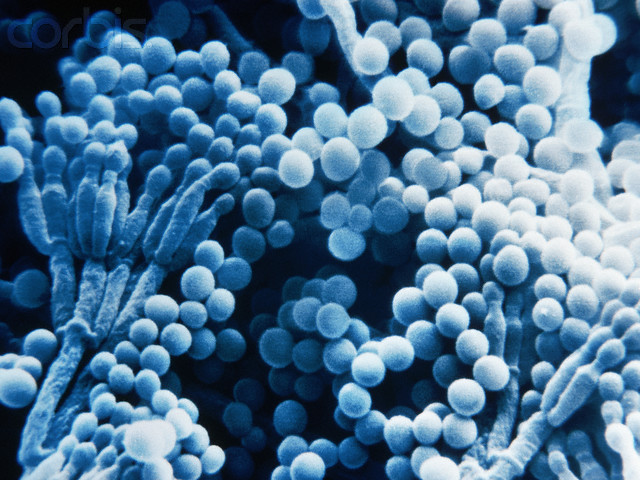 Fungi
Penicillium sp.
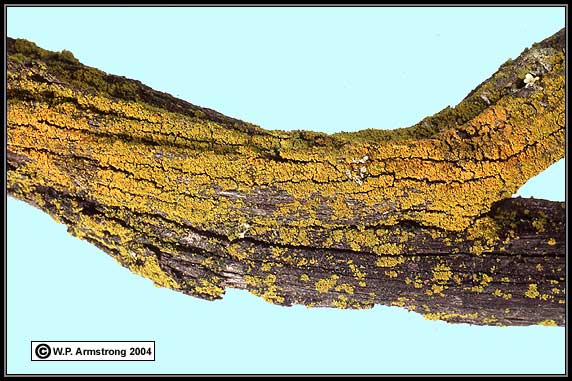 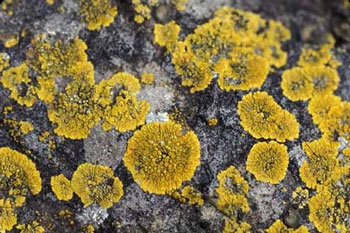 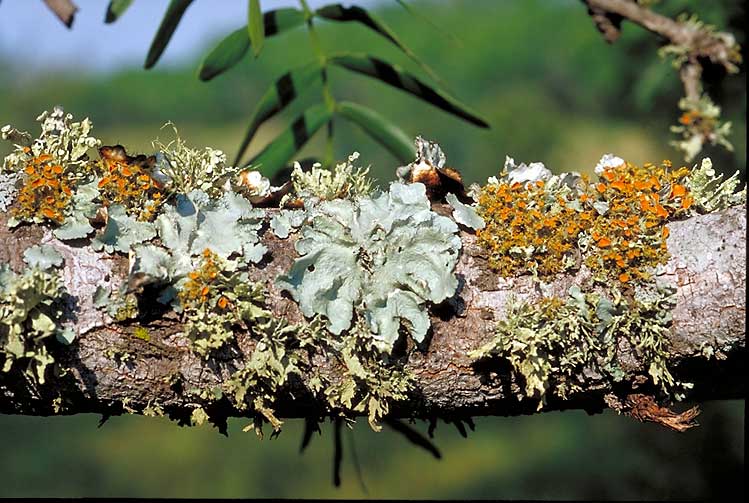 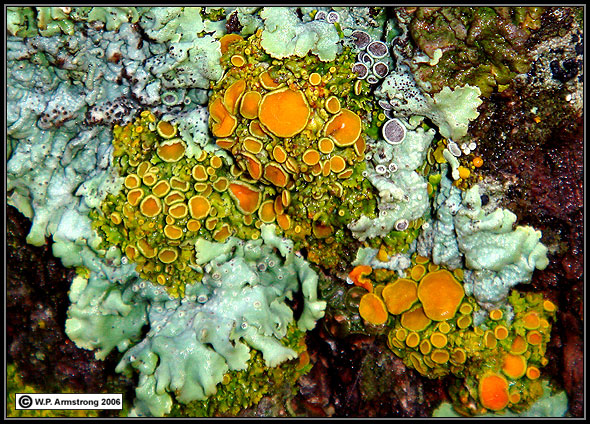 Vegetation types
Vegetation types are controlled by  environmental factors, e.g. climate (rainfall, humidity, temperature) and soil characteristics, (physical, chemical characteristics and topography.
Vegetation types Examples
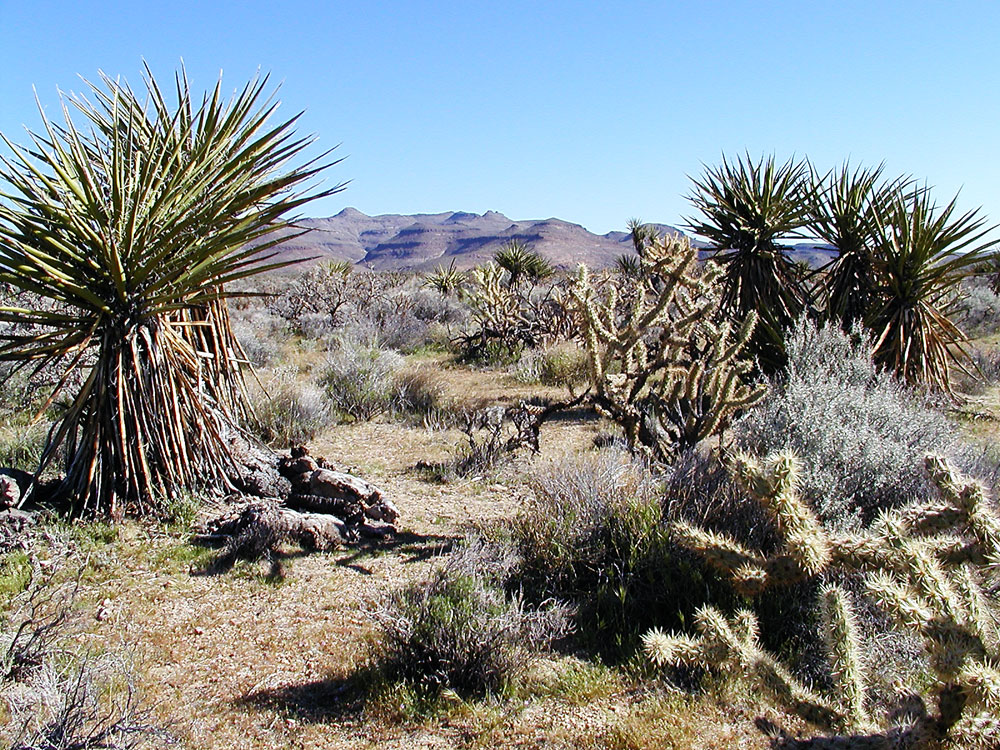 Vegetation types are named after its habitats
1. Desert Vegetation type is growing in the desert habitat
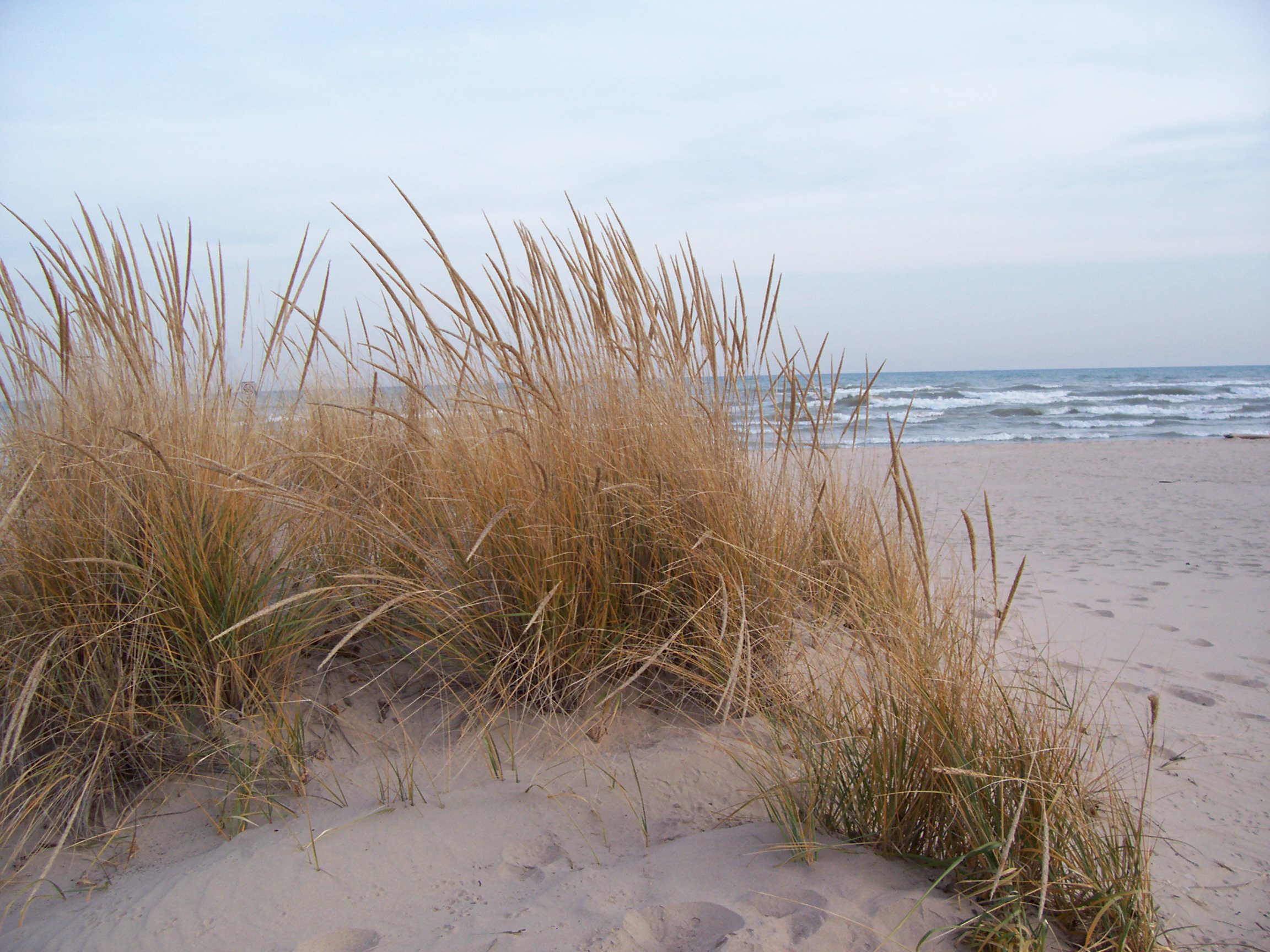 2. Sand dune vegetation growing on dune habitat (coastal or inland)
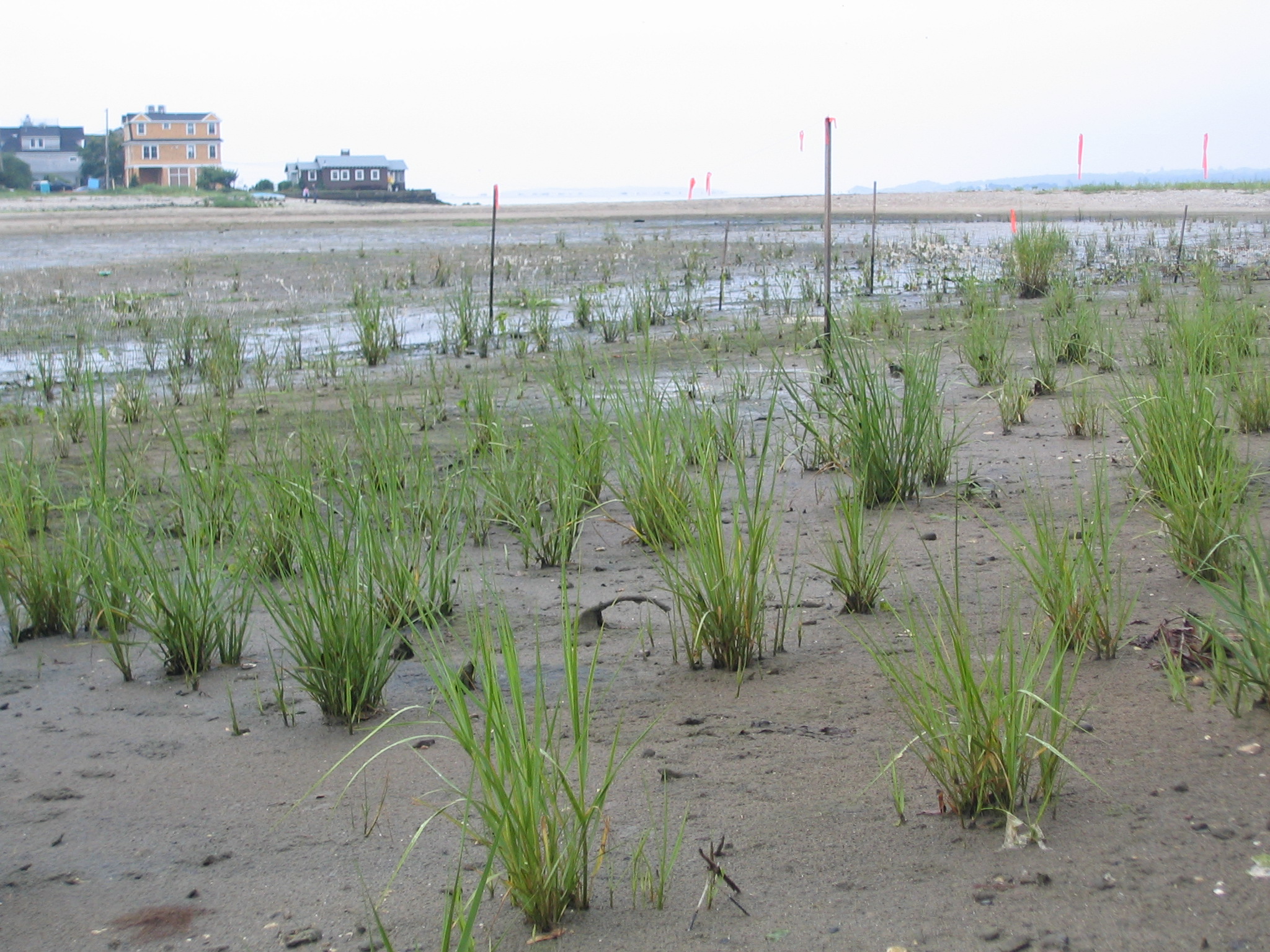 3. Wetland vegetation growing in aquatic habitat (coastal or inland)